Fundamentos parala mayordomía bíblica
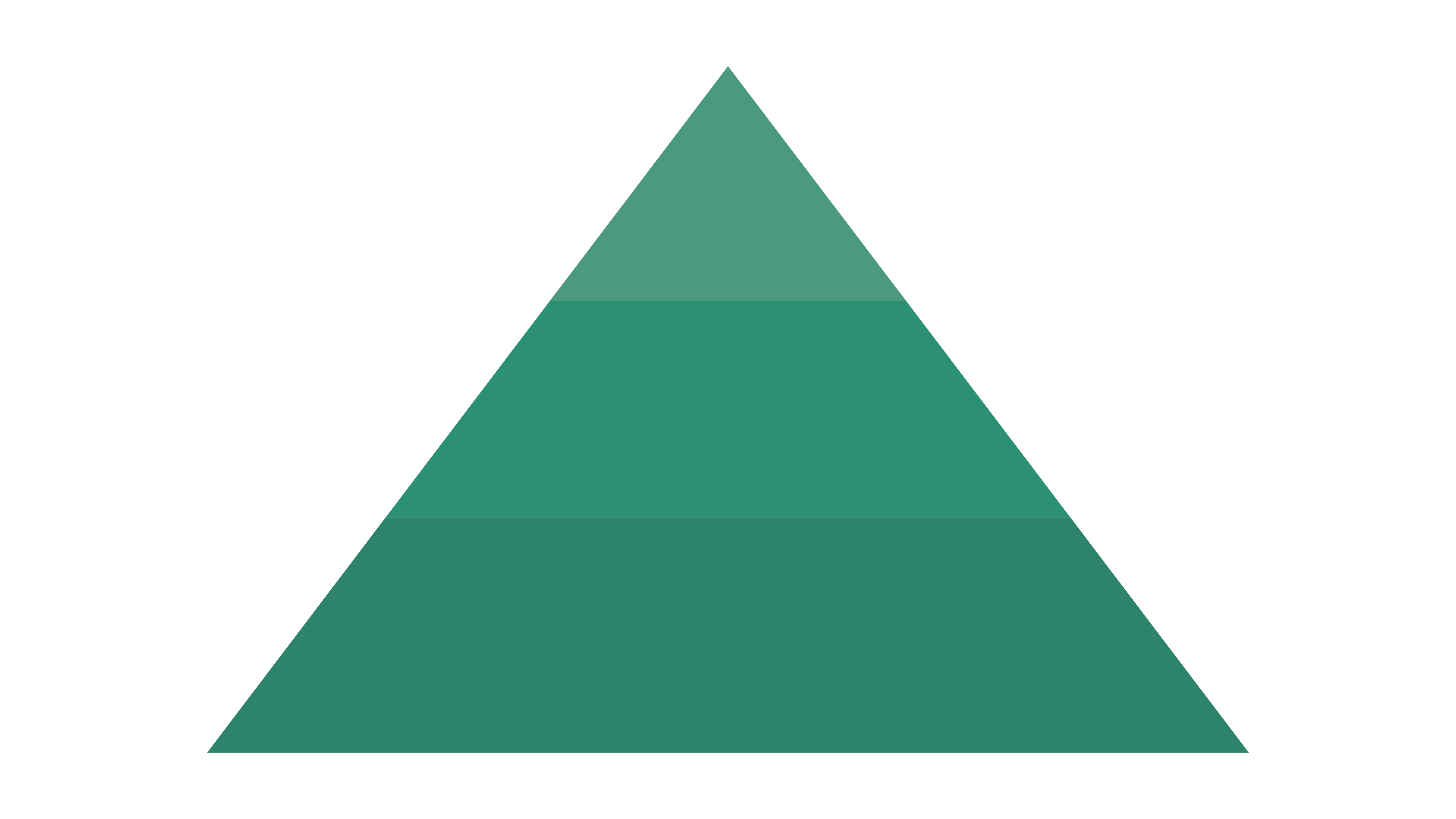 Sacrificio
Generosidad
Fidelidad
Una invitación
“A todo el que se le ha dado mucho, se le exigirá mucho…”

Lucas 12:48 (NVI)
La fidelidad no tiene que ver solamente con el ser, sino sobre todo con el hacer.
La mayordomía bíblica de las finanzas realmente comienza con el diezmo.
La fidelidad no es sólo diezmar.
Generosidad
"En medio de las pruebas más difíciles, su desbordante alegría y su extrema pobreza abundaron en rica generosidad.”

2 Corintios 8:2 (NVI)
2 Corintios 8 y 9
Un ejemplo de generosidad
Una exhortación a la generosidad
Un estímulo para la generosidad
Siete principios bíblicos en 2 Corintios 9
v.6 — Segamos lo que sembramos. 
v. 7 — Dios ama al dador alegre. 
v. 8 — La gracia de Dios es abundante. 
v. 10-11 — La generosidad multiplica la cosecha. 
v. 13 — La generosidad anima a los demás. 
v. 14 — La generosidad produce oración, poder y alabanza.
Sacrificio
“…no ofreceré a Jehová mi Dios holocaustos que no me cuesten nada”.

2 Samuel 24:24 (RVR60)
Cuando la alabanza exija un sacrificio, 
incluso entonces adoraré.  
Entregando las cosas más queridas de la vida.  
Y si la devoción me cuesta todo, 
Él me encontrará fiel a Su llamado.  
Cuando la alabanza exija un sacrificio.
CCLI Song # 595387
Russell Mauldin | Sue Smith© 1990 New Spring (Admin. by Brentwood-Benson Music Publishing, Inc.)
For use solely with the SongSelect® Terms of Use. 
All rights reserved. www.ccli.com
CCLI License # 376812
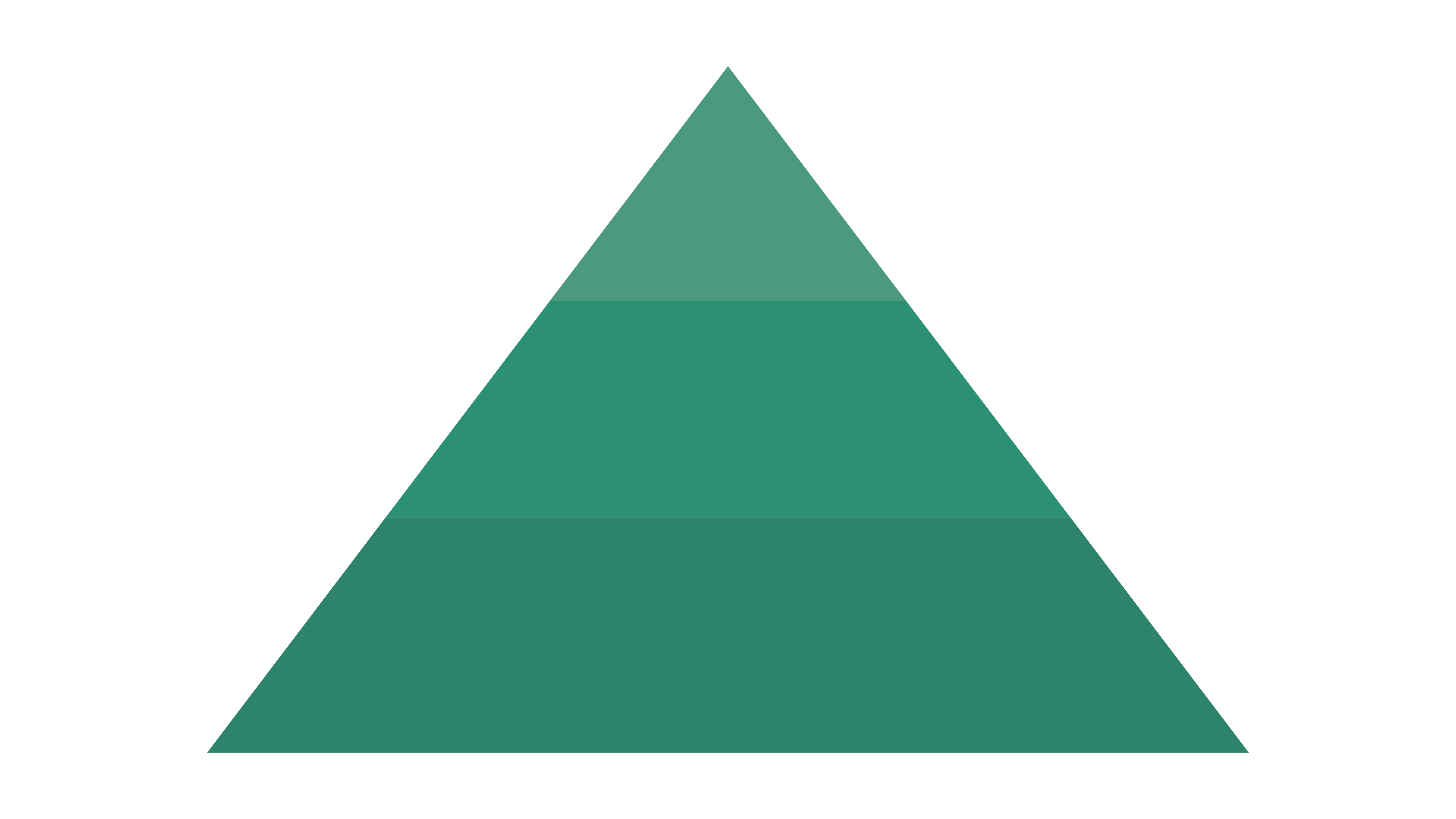 Sacrificio
Generosidad
Fidelidad
Fundamentos parala mayordomía bíblica